LIVING Because		of GOD
--  Matthew 22:31-33
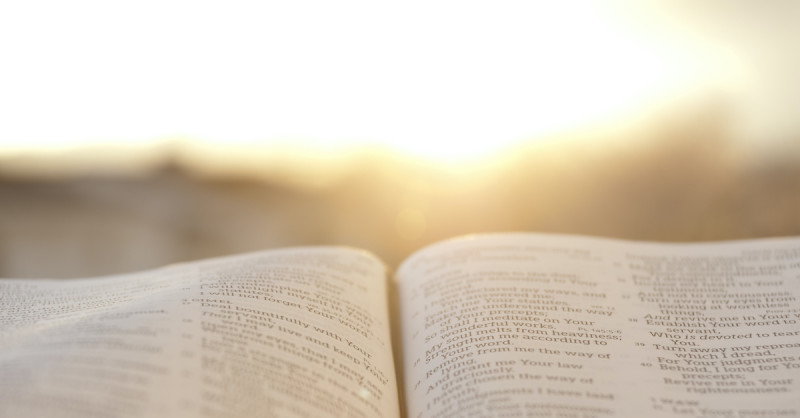 “I would not be alive today, if ……”
“I’m alive today because of….
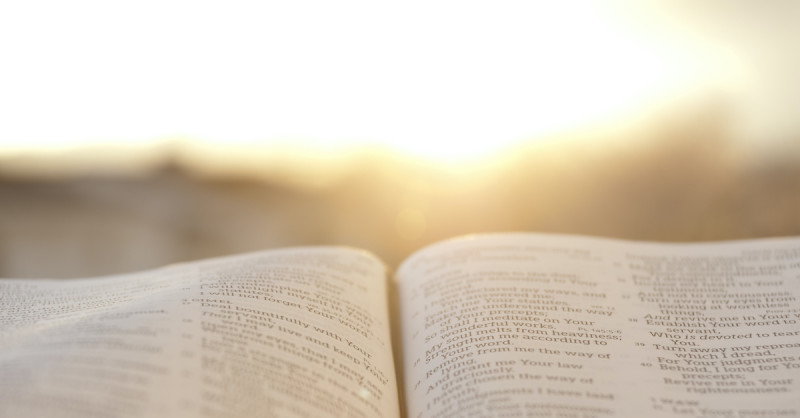 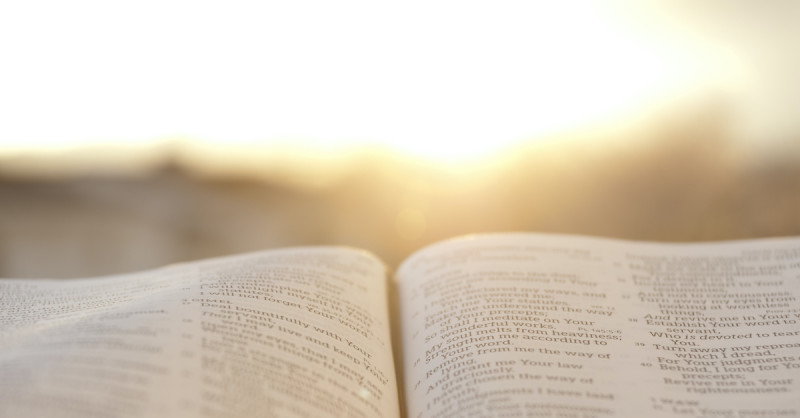 We do not live without a LIVING GOD andHIS LIVING SON (Matthew 22:31,32)
We do notmake God live or make God die (Acts 17:28;  Hebrews 10:31)
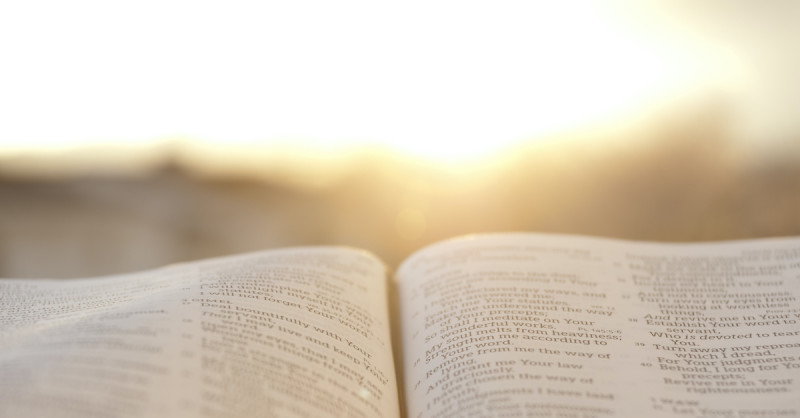 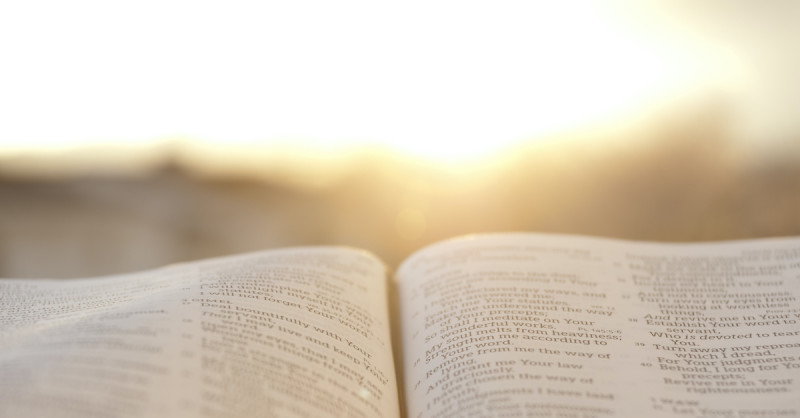 If we LOVE LIVING, not Dying, LIVING brings us back to God as the giver of life we love…
If we LOVE LIVING, Matthew 22:37 addresses the most important matter to LIFE,LOVING GOD, who gives LIFE
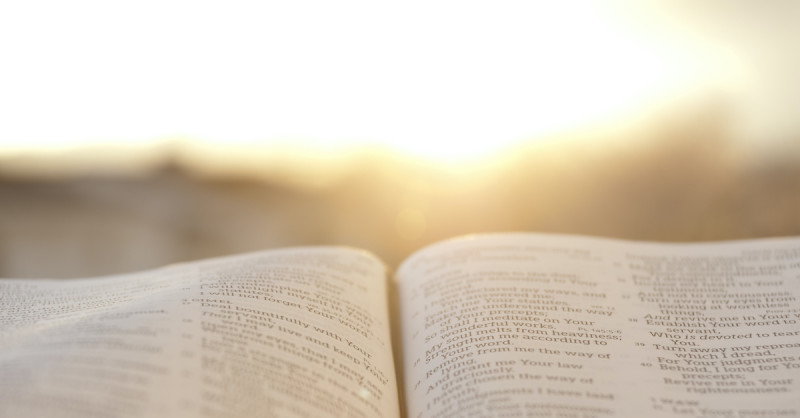 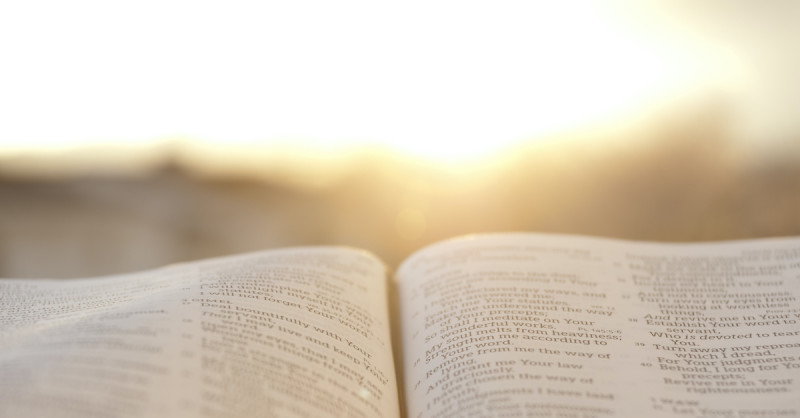 The secret to LIVING is abiding in JESUS (John 15:1-5)“If it were not for God,……”
How does dead become LIVING?
Ephesians 2:1-10
 We are made ALIVE because of God (v.4,5;  John 15:1)…	
God brings LIFE to what was dead…
LIFE in God is being “his workmanship” (v.10)
How does dead become LIVING?
The “signs” of LIVING are:    walk, run, see, grow, think (Philippians 4:8), faith with works (James 2:26)
Living is by FAITH
A Life LIVING by FAITH  (Ephesians 4:20-24)
Different from Ephesians 4:17-19
How did we “learn Christ” (v.20)?
Die to “old”, Live to “new” (v.22-24;  					2 Corinthans 5:17;				  		Philippians 3:8,9)
Learning Christ is……
…hearing Him (v.21)
…constantly taught in Him (v.21;  2 Peter 3:18)
…LIVING by “truth” in Him  (John 14:6)
LIVING is “put away”;				“be renewed”;   				“put on”				a life created by God (v.24;  Romans 6:11;  Ephesians 5,6)
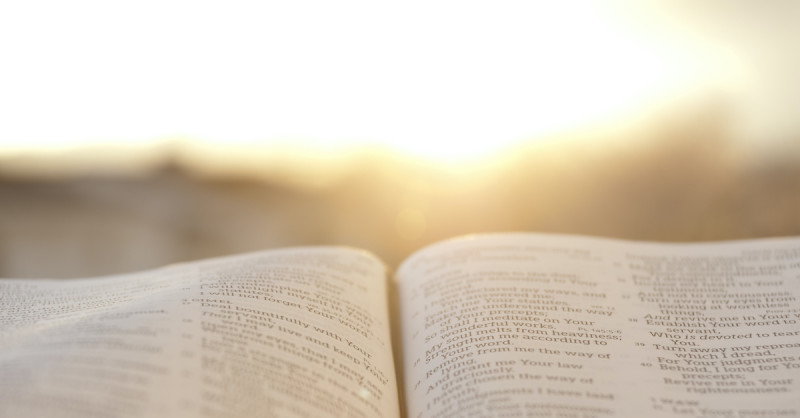 What is the Point of LIVING ?  (Philippians 1:19-24)
“For me to LIVE is Christ. .” (Philippians 1:21)
Test yourself:   Is Christ in me ..whether by life, or by death”…? (v.20)
LIVING IN Christ should be anywhere and in any circumstance…
When people meet you, will they leave knowing more about Jesus?
What is the Point of LIVING ?  (Philippians 1:19-24)
Is your desire to live an advantage to Christ?
Are others better off because you are alive? (v.22,25)
The test of death is “Christ in you, the hope of glory” (Colossians 1:27)
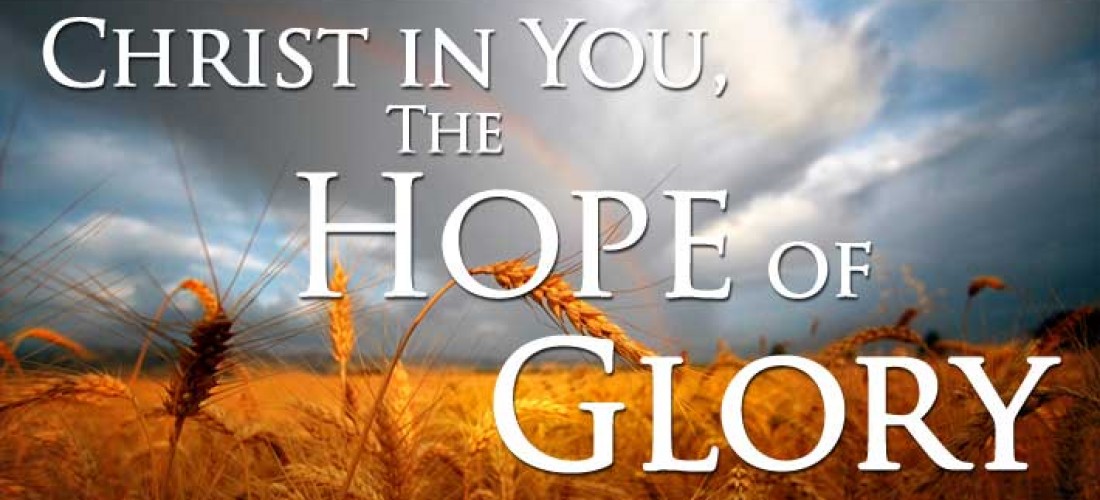